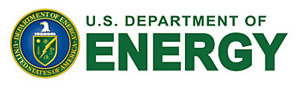 A new proposal:
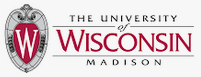 Funded by LDRD at ANL
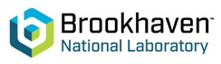 drhgfdjhngngfmhgmghmghjmghfmf
Characterization of the collinear wakefield accelerator module
PI: A. Zholents, APS/ANL
W. Jansma, S. Lee, A. Nassiri, S. Sorsher, K. Suthar, E. Trakhtenberg, G. Waldschmidt (APS/ANL)
S. Siy, N. Behdad, J. Booske  (University of Wisconsin)
M. Fedurin, K. Kusche (ATF/BNL)
G. Mouravieff, S. Oliphant (Servometer)
ATF User meeting, January 20, 2022
A big picture …
A concept of a high repetition rate multi-user FEL facility based on a collinear wakefield accelerator CWA
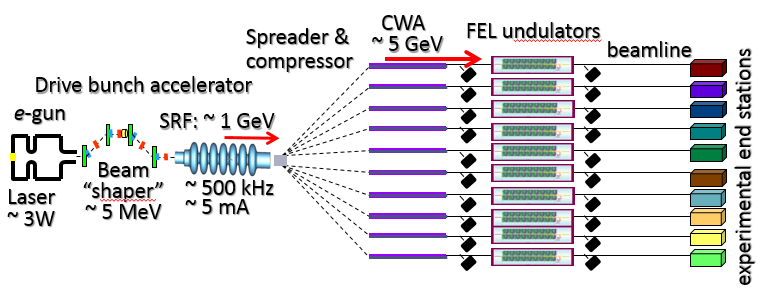 Collinear Wakefield accelerator module
Transition Section
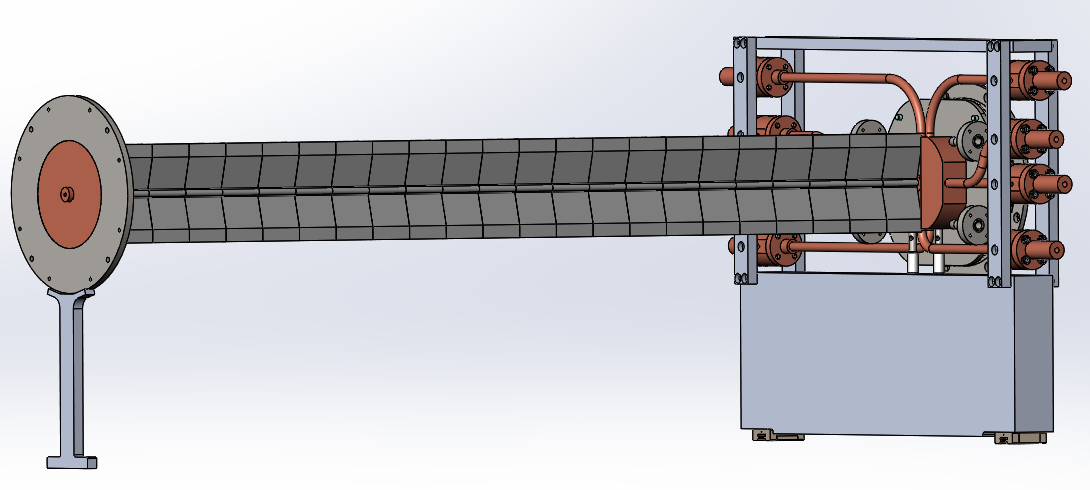 Corrugated Tube
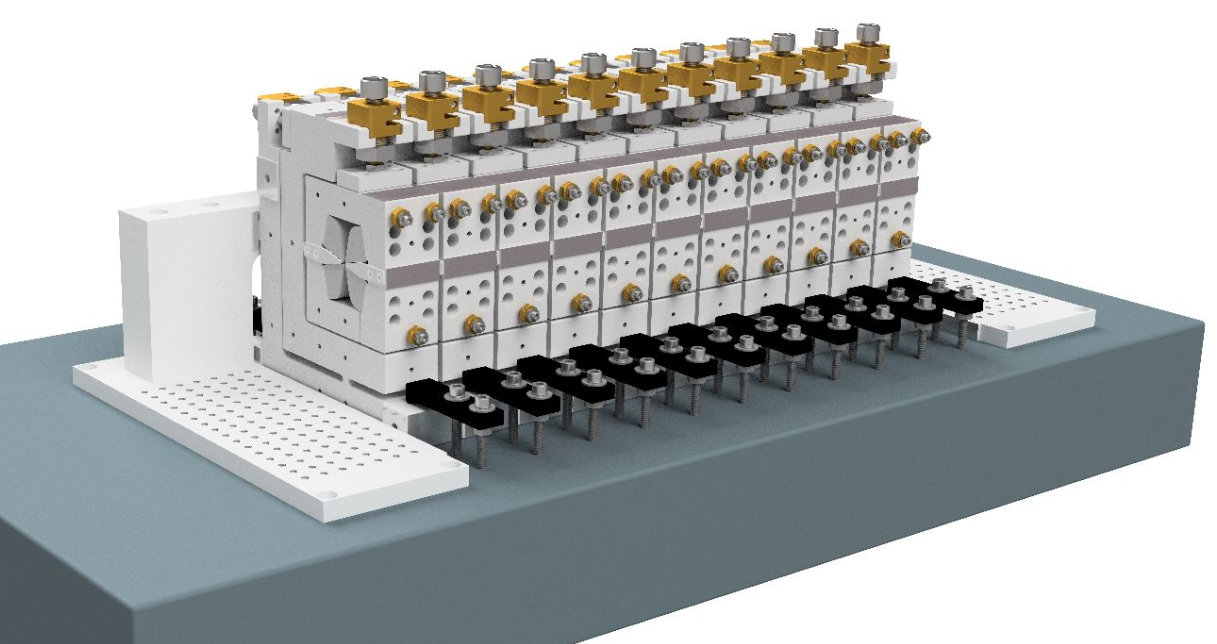 e-
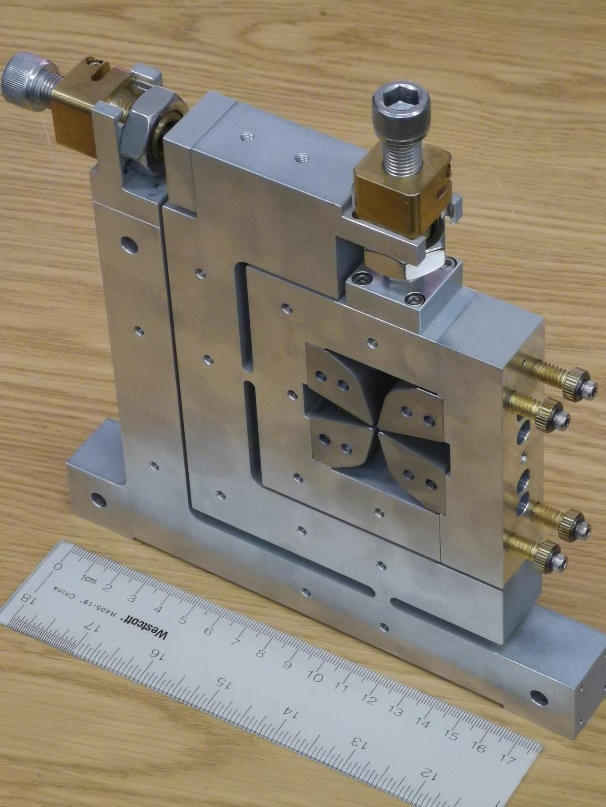 0.5 m
30-cm long prototype chamber, ID = 2 mm (in fabrication)
Physics design of the Transition Section
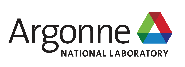 Plots show vacuum that TS holds
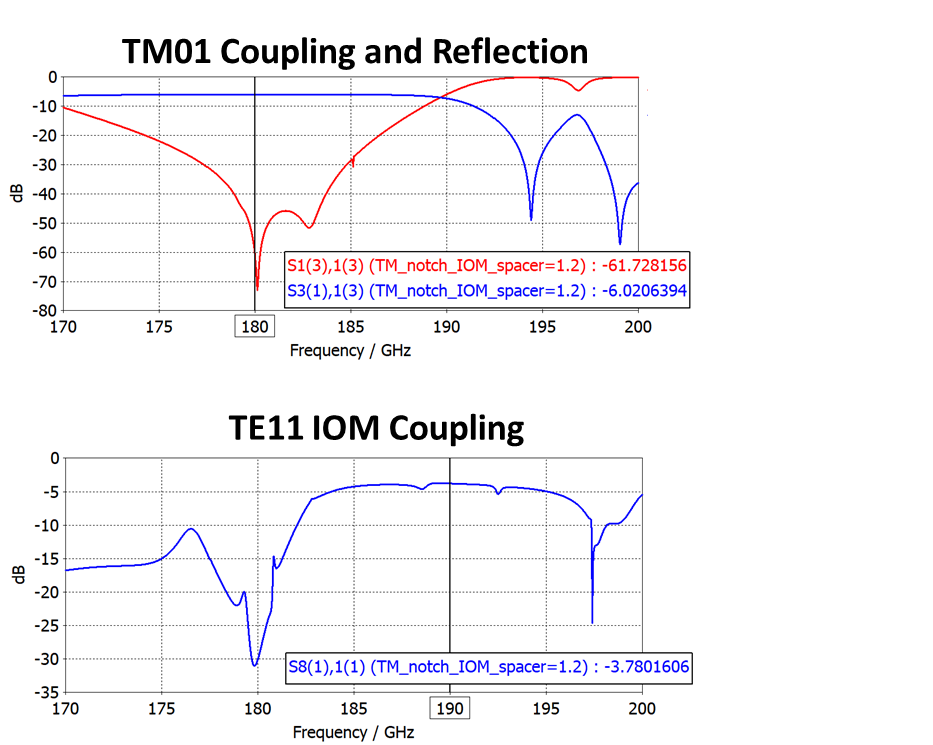 Design Highlights
180GHz TM01 electric field
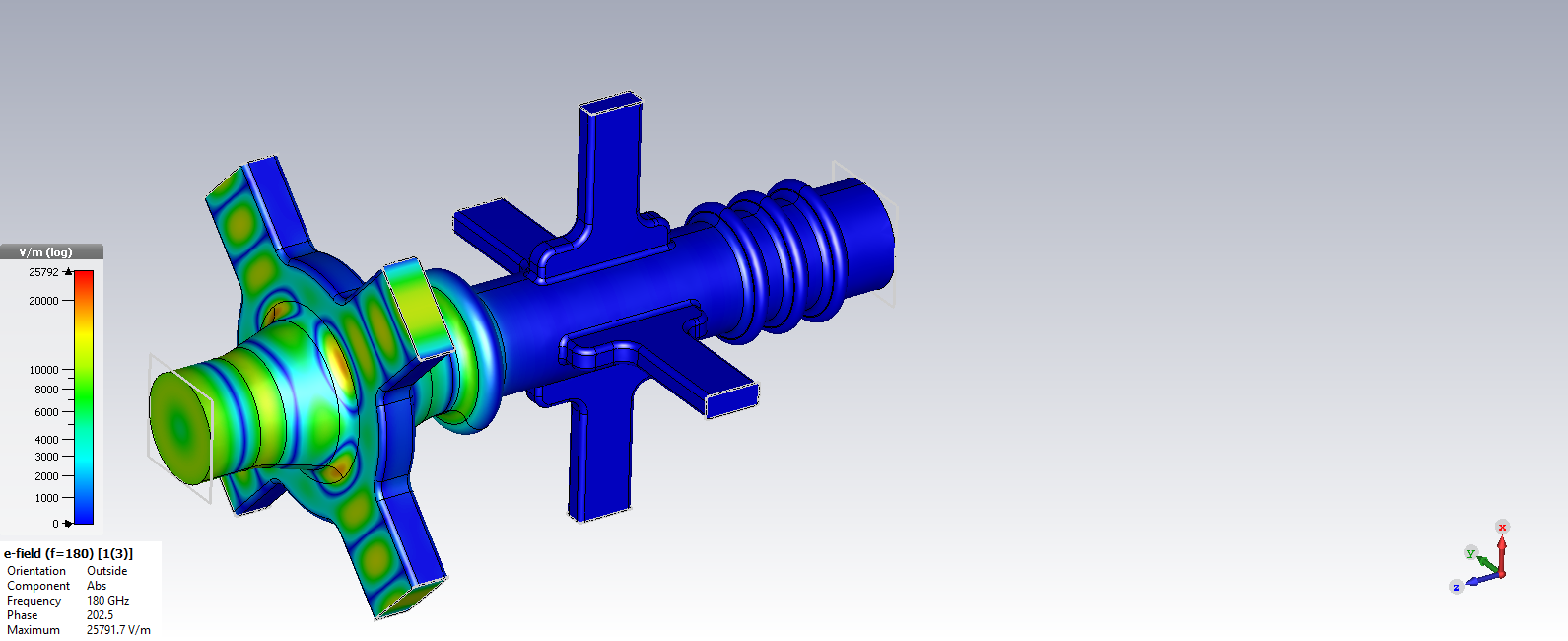 Excellent separation of TM01 and TE11 modes.

Wide bandwidth to accommodate fabrication errors.

99.98% TM01 power extraction in coupler.

84% TE11 power extraction in IOM.
coupling
reflection
Notch
IOM
Notch
Coupler
190GHz TE11-Y electric field
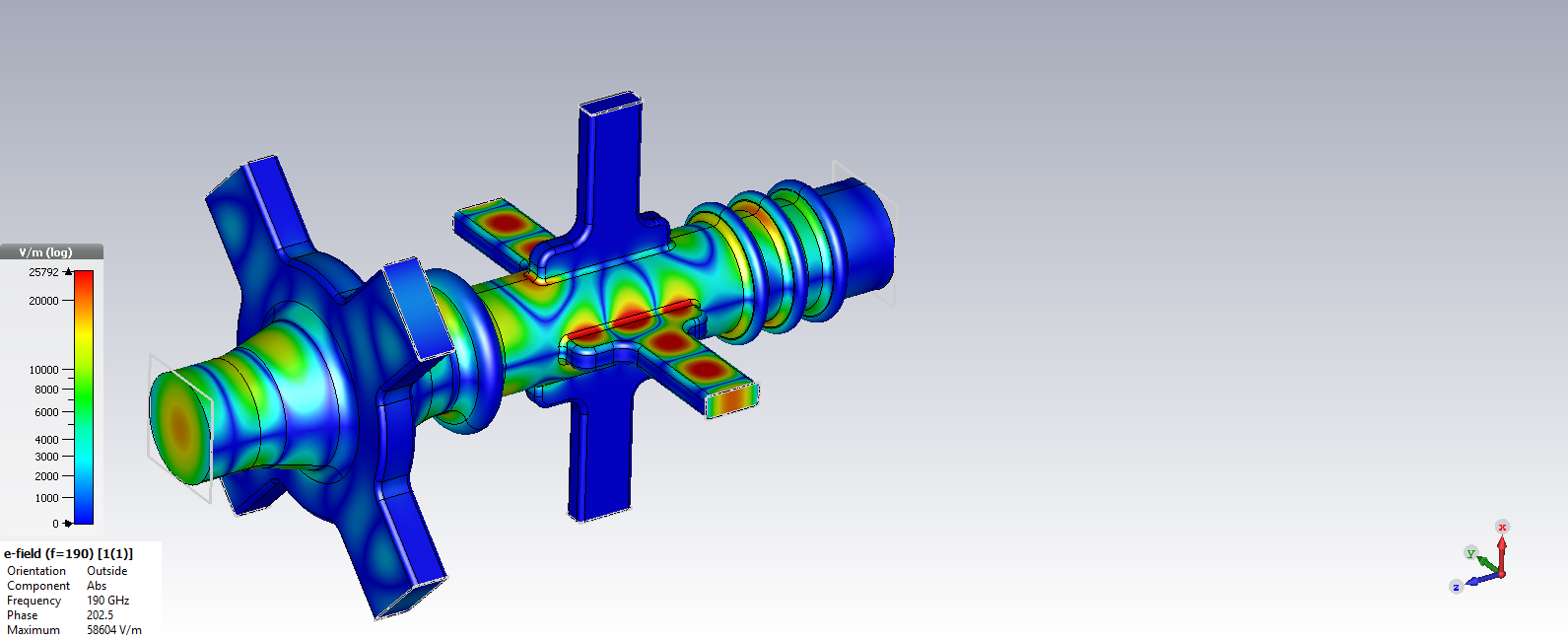 Transition Section Mechanical Design
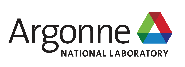 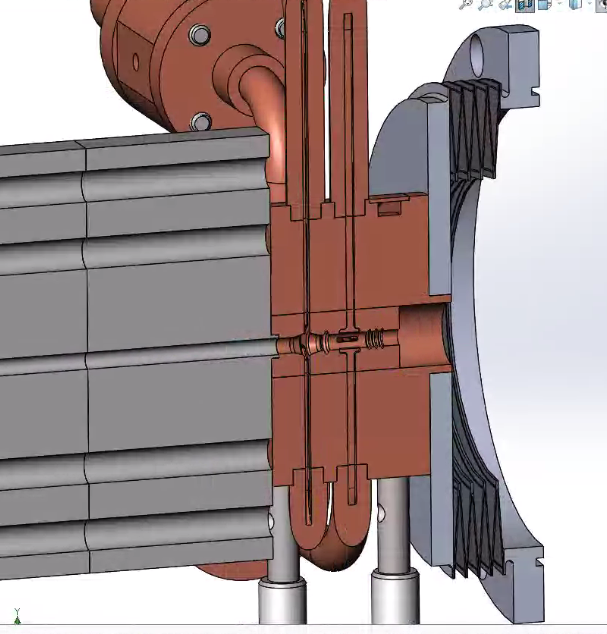 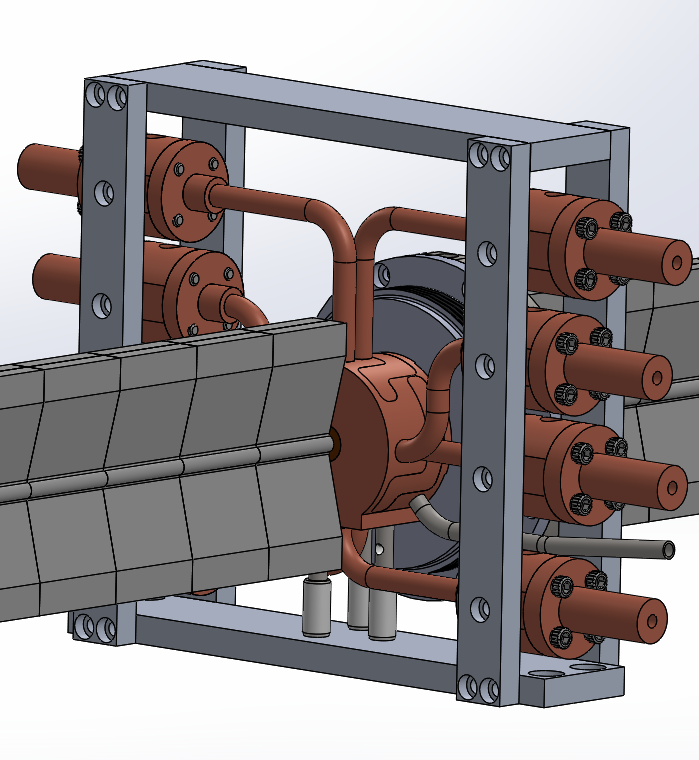 Diamond windows
This area contains
all design features
20.86mm
Brazed joint
Support
Transition Section Mechanical Design
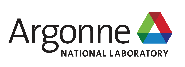 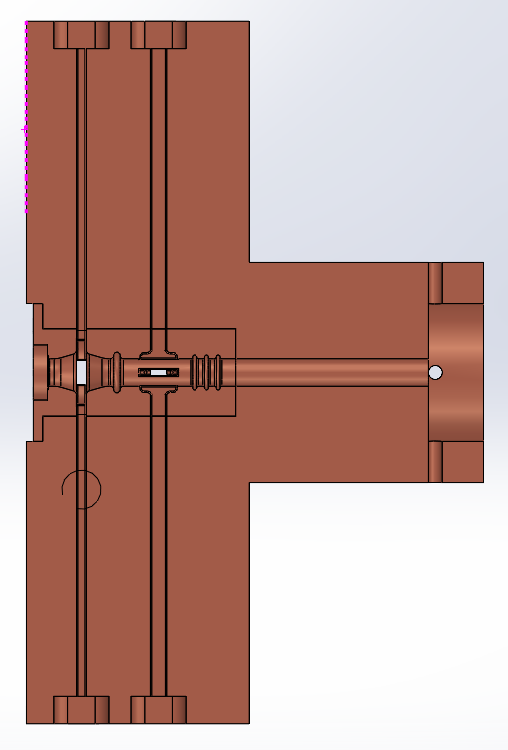 Fundamental mode coupler
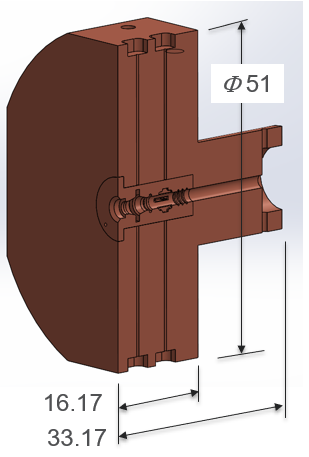 holder
Integrated offset monitor
main part
1.0~1.025 mm
10 mm
4.0 mm
0.5 mm
Notch filters
6
ATF Experiment Goals
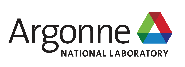 First goal
Measure frequency of output THz signal from transition section ports (fundamental mode coupler and IOM)
Measure energy modulation in the bunch due to the wakefield
Estimate power of THz signal 
Second goal
Verify that transition section removes all fundamental power
Measure any HOM power that is not removed by transition section
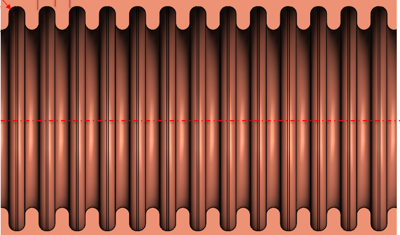 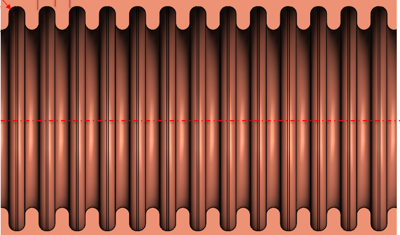 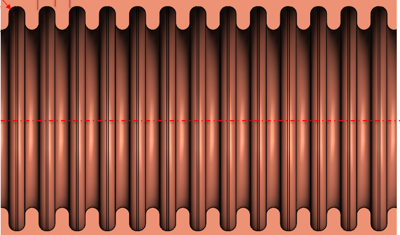 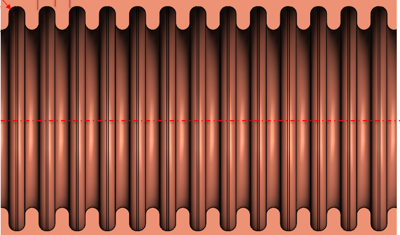 1) Corrugated waveguide 
2) Translation stage 
3) Transition section 
4) Collimator
5) Spectrometer magnet (horizontal) 
6) Diagnostic screen
7) TPX window
8) Michelson interferometer
9) Bolometer
10) Dog-leg lattice
11)  Energy collimator
10
4
3
5
2
6
e-
1
11
7
8
9
Mechanical Design of the mandrel
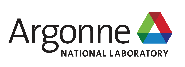 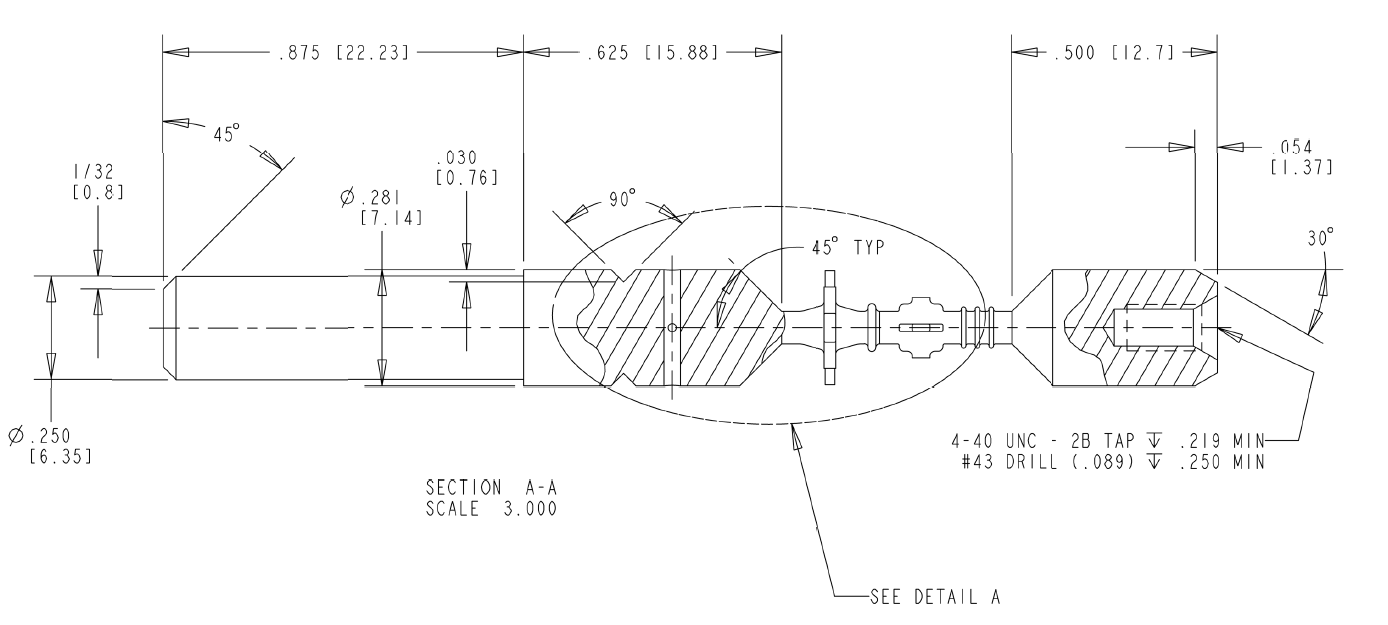 8
Transition Section fabrication
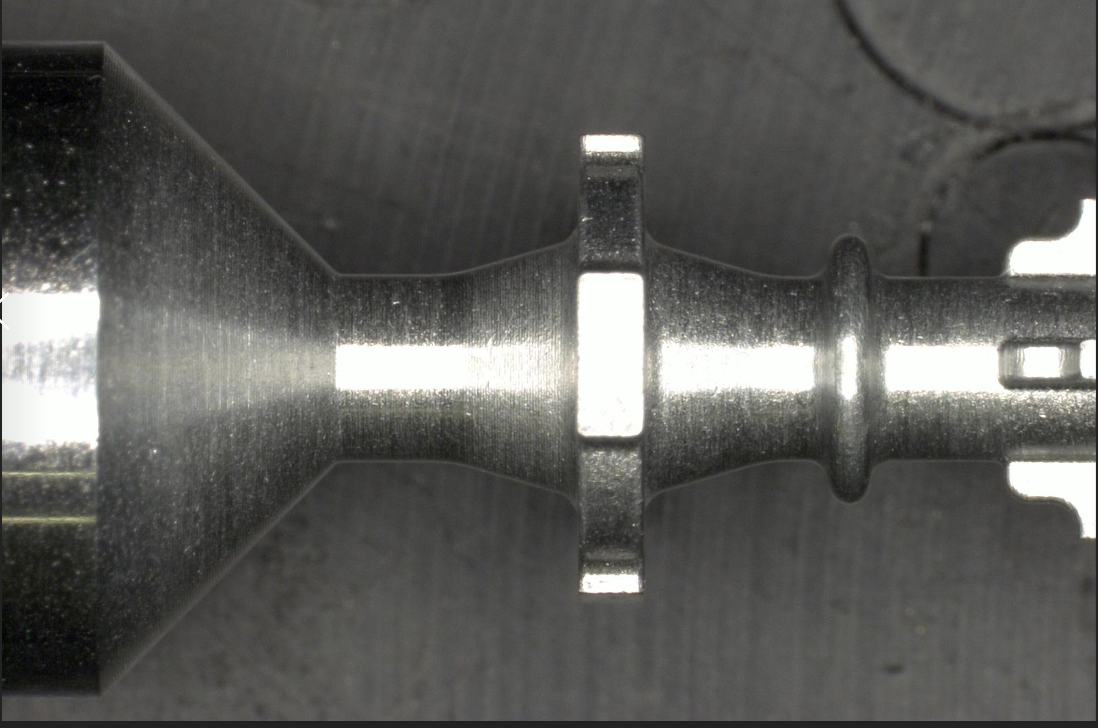 A fragment of aluminum mandrel
Aluminum mandrel
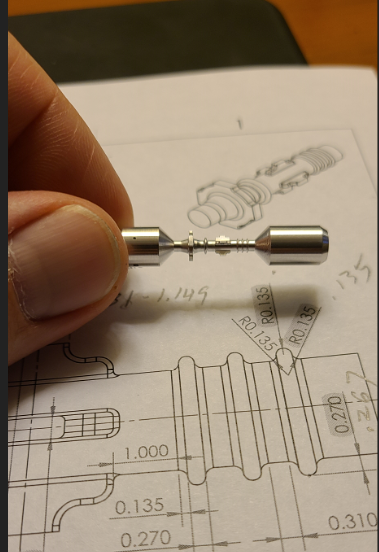 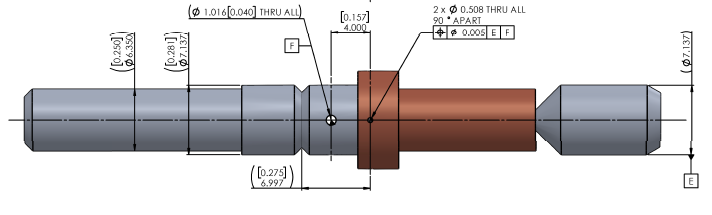 Plated mandrel after machining
Transition Section fabrication
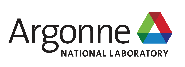 Received three trial products
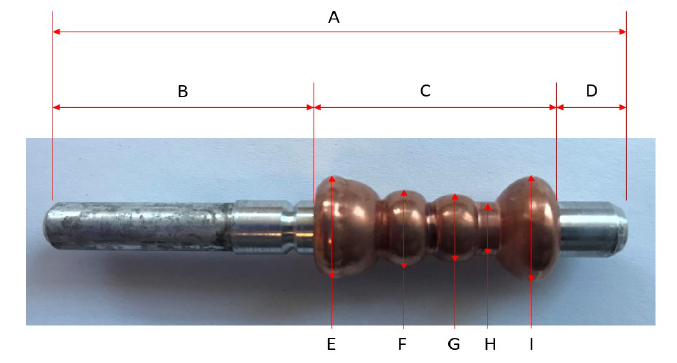 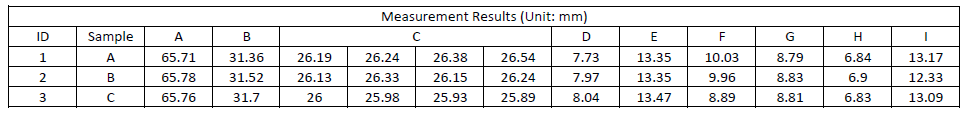 Expect fabrication to be completed by May 2022
ATF Experimental Setup (under consideration)
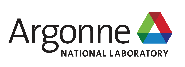 Experimental Chamber
3
2
1
e-
4
4
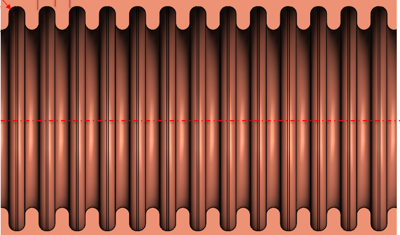 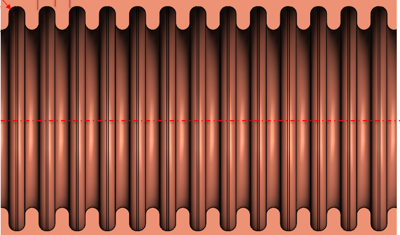 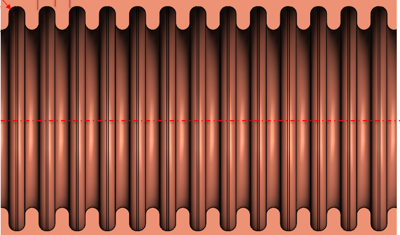 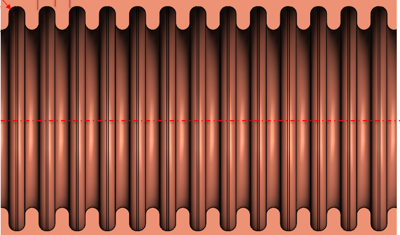 300 mm
Space needed to collect radiation from angle-cut beampipe
.
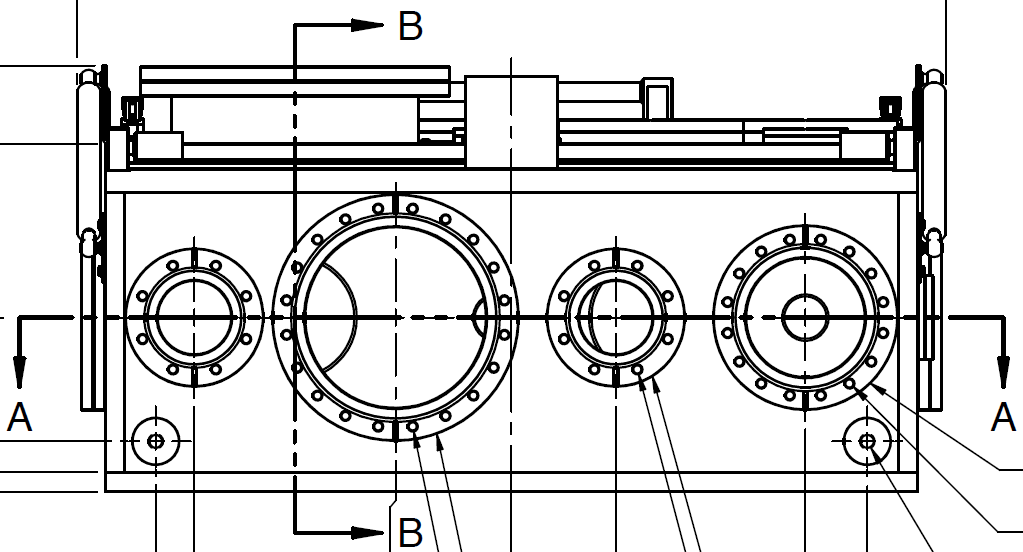 1) Beampipe: vac chamber - transition
2) Beampipe: transition – transition
3) Beampipe: transition – angle cut
4) Transition waveguide with shutters
96 mm
261 mm
442 mm
598 mm
ATF Experimental Setup (under consideration)
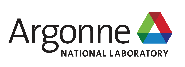 Experimental setup for 2 transition sections
1)
2
1
e-
e-
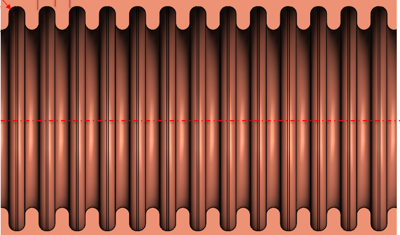 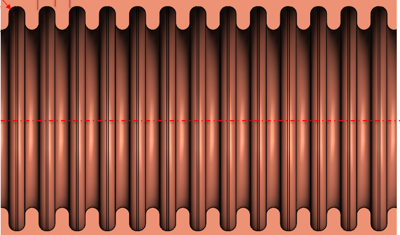 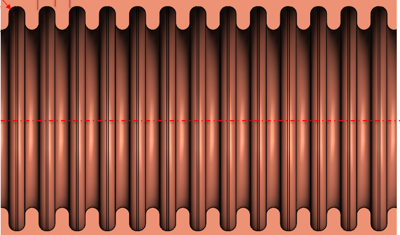 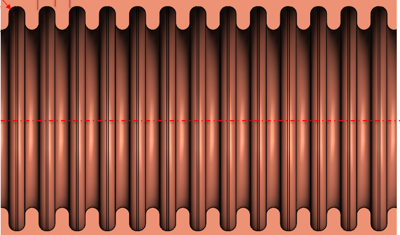 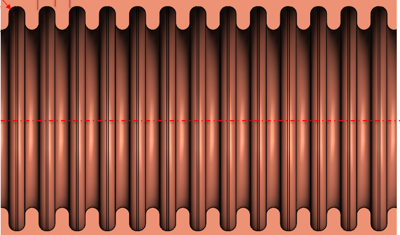 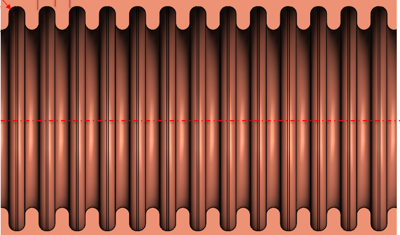 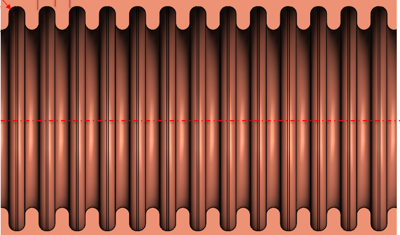 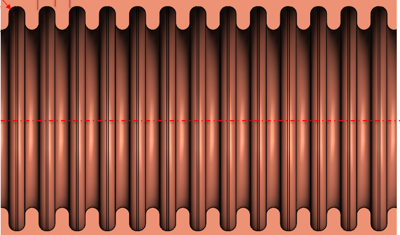 300 mm
Purpose:
Standard measurements
Verify fundamental power removed by transition section
Experimental setup with angle-cut beampipe
2)
2
1
300 mm
Purpose:
Measure HOM power
ATF Experimental Setup (under consideration)
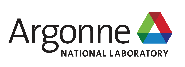 Experimental setup with angle-cut beampipe
3)
e-
Electron Beam Requirements
5
Special Equipment Requirements and Hazards
Electron Beam
shaped bunch using mask technique (likely), 
LiHe bolometer/interferometer setup, 
TPX windows
vertical translation stage (levered at the beam height)
the horizontal slit,
diagnostic screen,
alignment laser(s)
single shot THz spectrometer – a new instrument

Hazards & Special Installation Requirements
No known hazards
Experimental Time Request
CY2022 Time Request
*) we may need a second run using two shifts for a setup and three shifts for the experiment
Time Estimate for one year experiment (including CY2022)
The goal is to complete the experiment in FY’2022.  Completion of student’s PhD thesis depends on obtaining the data.